Happy Socks
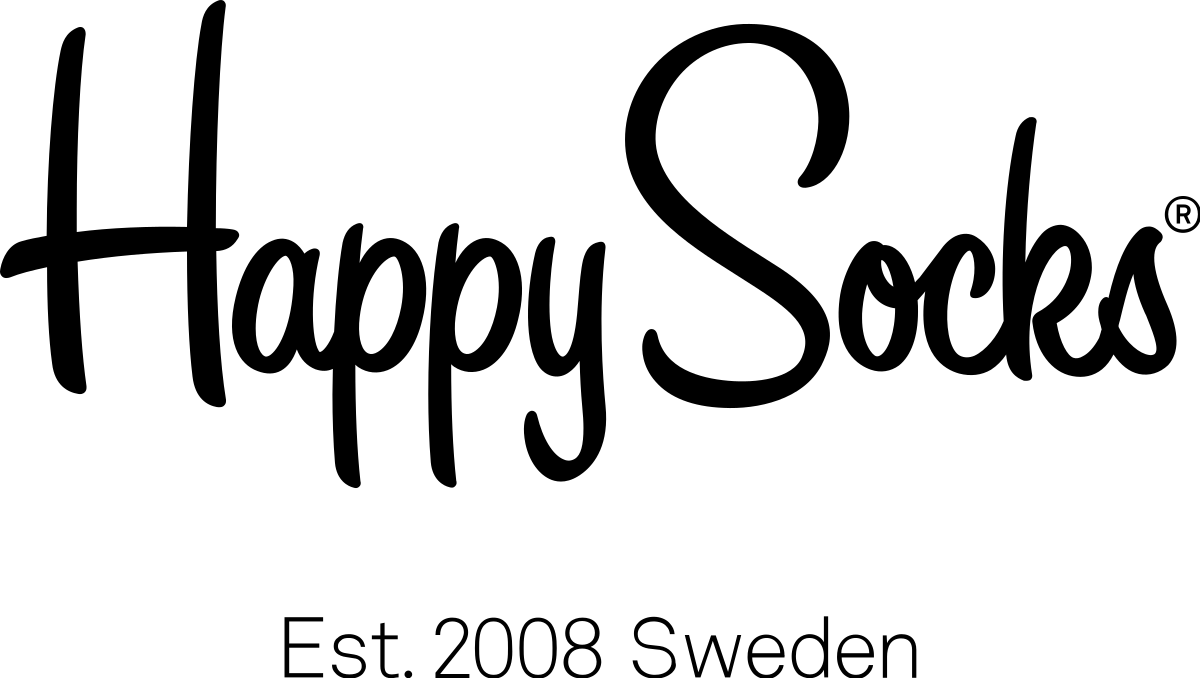 Brand Design wk 3
Joep Reijenen | MTD3A4
Straalt vrolijkheid en enthousiasme uit
Betrouwbaar merk (goede kwaliteit)
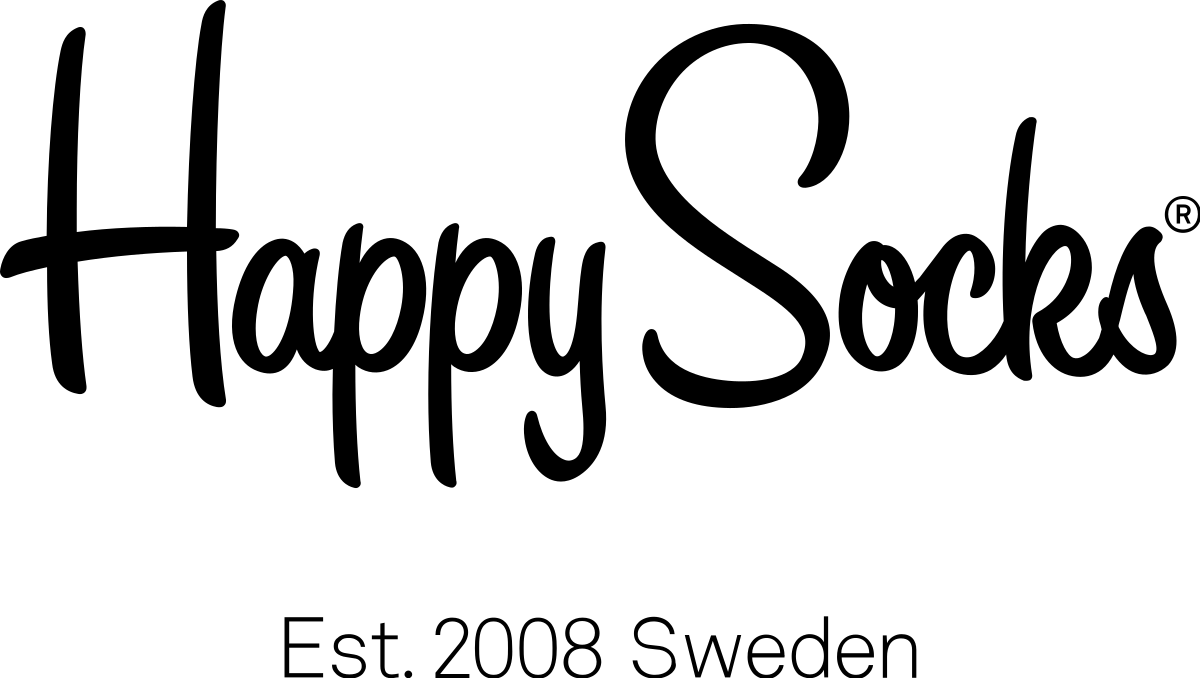 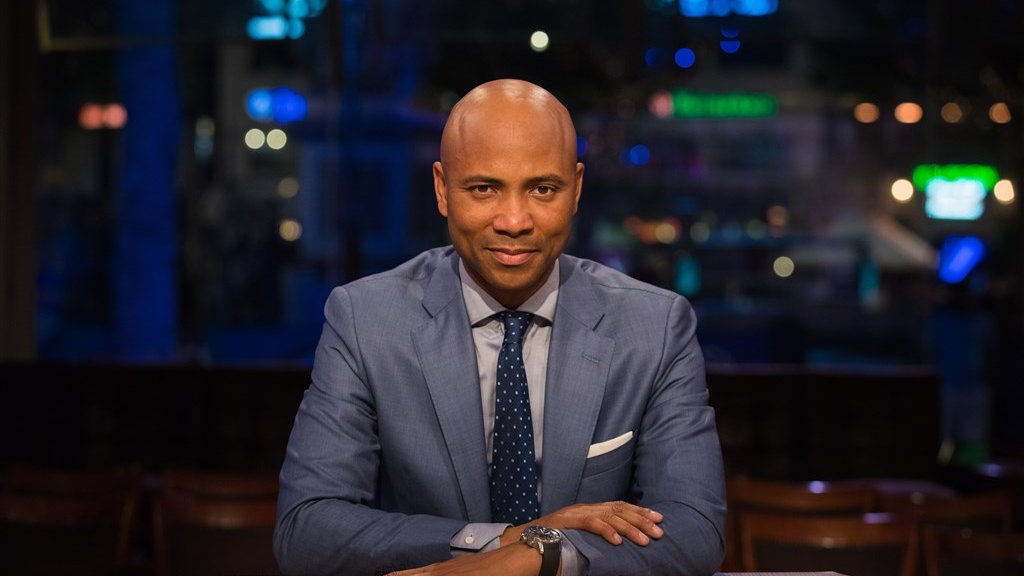 Humberto Tan
Betrouwbaar persoon
Vrolijk persoon
Eigen merk (pakken)
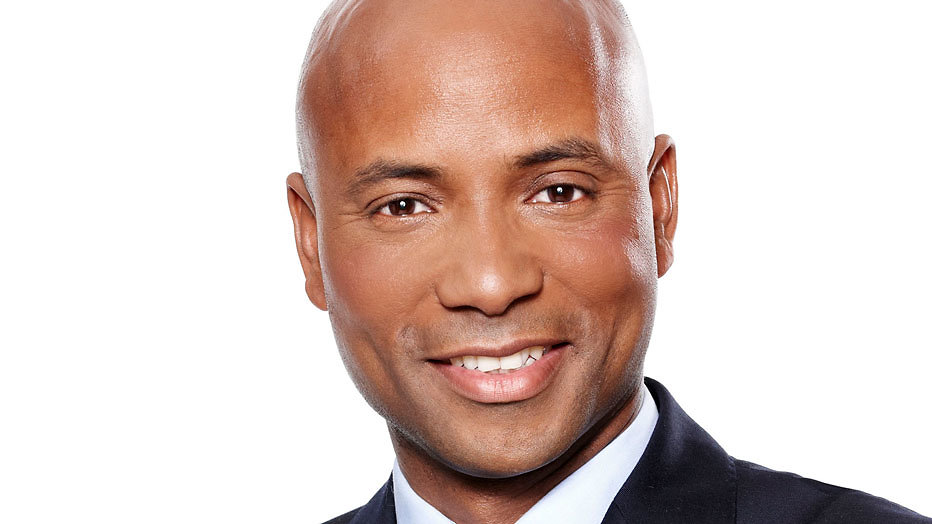 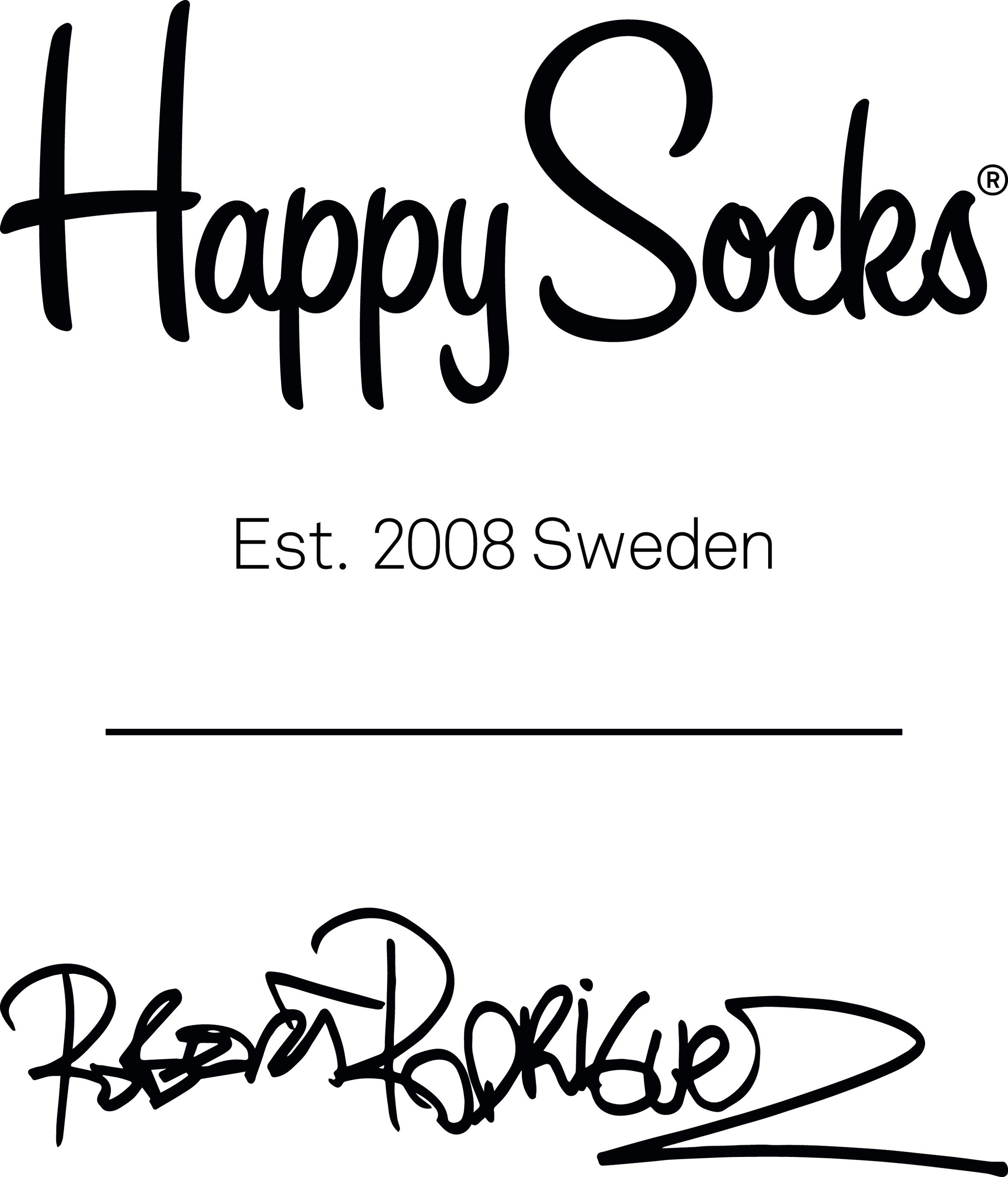 Einde